Processamento Digital de SinaisSinais e sistemas discretos
Professor:
Gerson Leiria Nunes
Sumário
Sistemas de tempo discreto
Diagramas de bloco
Classificação dos sistemas
Sistemas de tempo discreto
Exemplos de sistemas de tempo discreto:
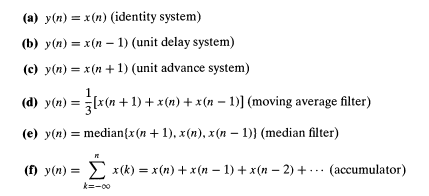 Diagramas de bloco
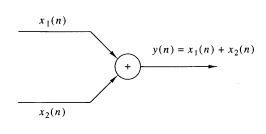 Somador:




Amplificador/atenuador: 


Multiplicador:
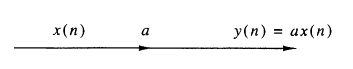 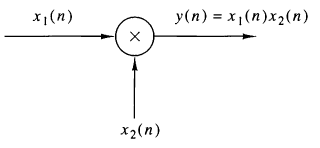 Diagramas de bloco
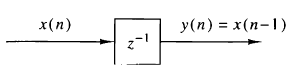 Atraso: 




Avanço:
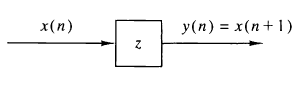 Diagrama de bloco
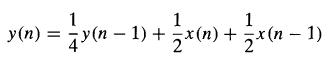 Exemplo:
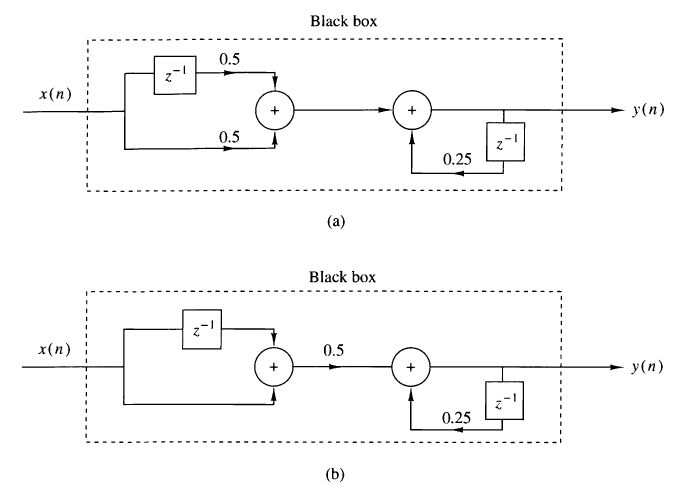 Classificação dos sistemas
Na análise, bem como na concepção de sistemas, é desejável para classificar os sistemas de acordo com as propriedades gerais que os satisfazem.
Ressaltamos a ponto de que, para um sistema de possuir uma determinada propriedade, a propriedade deve realizar para cada sinal de entrada possível para o sistema. 
Se uma propriedade é válida para alguns sinais de entrada, mas não para os outros, o sistema não possui essa propriedade. Assim, um contra exemplo é suficiente para provar que o sistema não possui uma propriedade. 
No entanto, para provar que o sistema tem alguma propriedade, temos de provar que esta propriedade vale para cada sinal de entrada possível.
Classificação dos sistemas
Um sistema discreto é chamado estático ou sem memória, se a sua saída, em qualquer instante n depende somente da amostra de entrada, não precisando de amostras passadas e futuras de entrada. 
Em qualquer caso, o sistema está a ser dito dinâmico ou com memória. Se a saída de um sistema em tempo n é completamente determinada pelas amostras de entrada no intervalo a partir de n – N.
Onde (N >= 0), o sistema é dito ter memória de duração N. 
Se N = 0, o sistema é estático. 
Se 0 <N < ∞, o sistema é dito ter memória finita.
Se N = ∞, o sistema é dito ter memória infinita.
Classificação dos sistemas
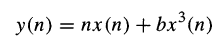 Estático sem memória
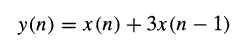 Estático sem memória
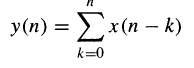 Dinâmico de memória
finita
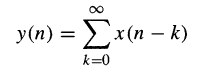 Dinâmico de memória
infinita
Classificação de sistemas
Sistemas variantes e invariantes no tempo
Um sistema é chamado de invariante no tempo se as suas características de entrada e saída não mudam com o tempo.
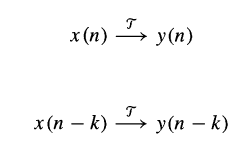 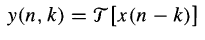 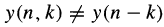 Se isso ocorrer é variante no tempo
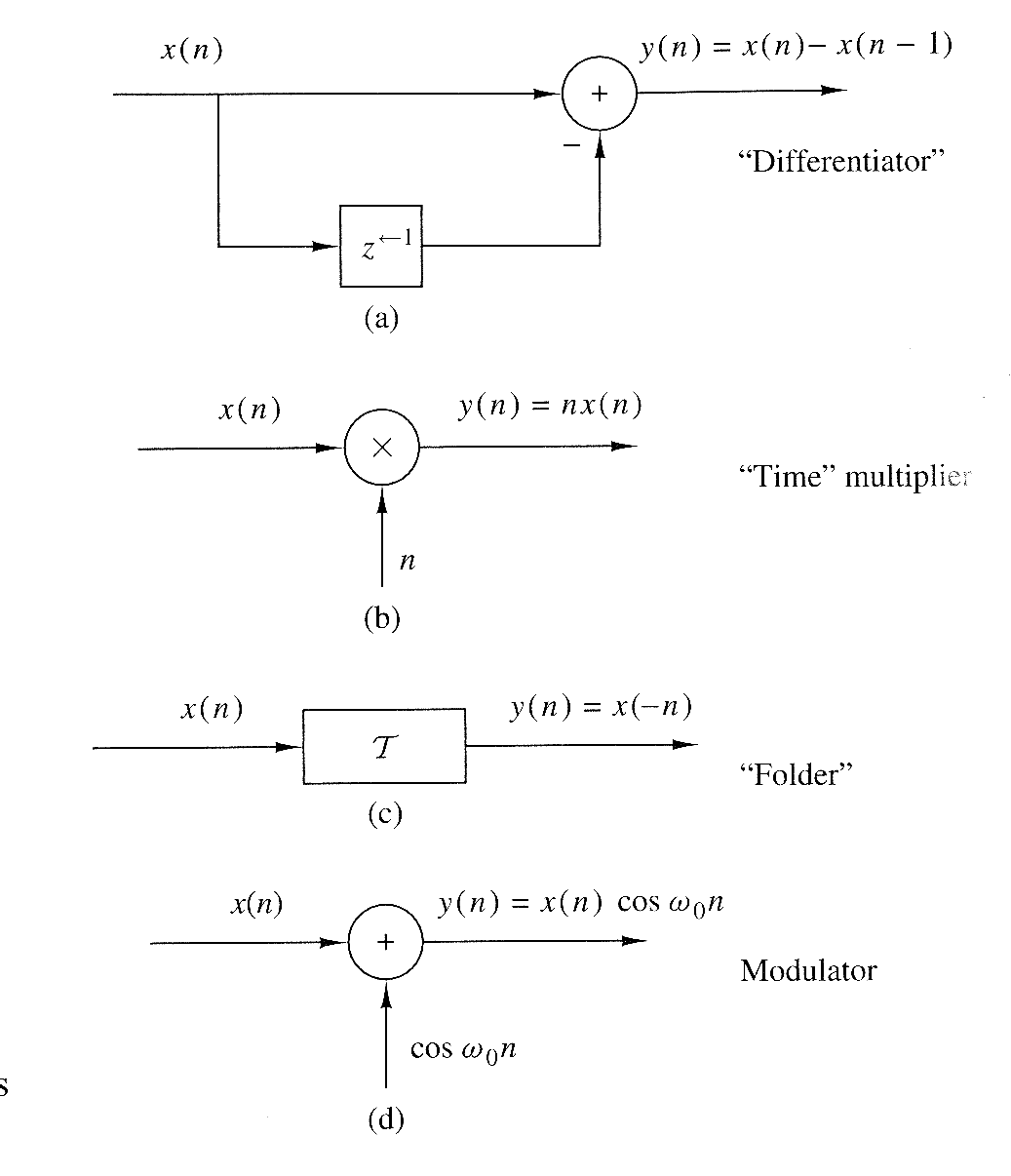 Classificação de sistemas
A classe geral de sistemas pode também ser subdividida em sistemas lineares e sistemas não-lineares. 
Um sistema linear é aquele que satisfaz o princípio da superposição. Dito de forma simples, o princípio da sobreposição requer que a resposta do sistema para a soma ponderada dos sinais é igual à soma ponderada das respostas correspondentes (outputs) do sistema. 
Assim, temos a seguinte definição de linearidade.
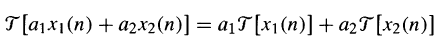 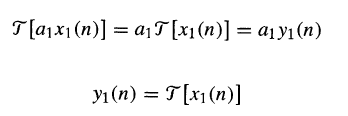 Classificação de sistemas
Classificação de sistemas
Verificando se o sistema                  é linear.



A combinação linear de duas sentenças de entrada resulta na saída.
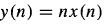 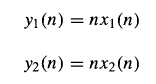 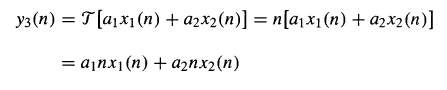 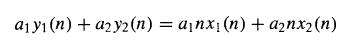 Classificação de sistemas
Causal
Um sistema é dito para ser causal se a saída do sistema, em qualquer momento y (n) depende apenas entradas atuais e passadas ​​[ou seja, x (n), (n - 1), x (n-2), ...], mas não depende de entradas futuras [ou seja, x (n + 1), x (n + 2), ...]. Em termos matemáticos, a saída de um sistema causal satisfaz uma equação de forma:
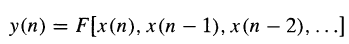 Classificação de sistemas
A estabilidade é uma propriedade importante que deve ser considerado em qualquer aplicação prática de um sistema.
 
Sistemas instáveis ​​geralmente apresentam um comportamento errático e extremo e causar overflow em qualquer aplicação prática.
Classificação de sistemas
Definição, um sistema relaxado arbitrária é dito estável, se e apenas cada entrada limitada produz uma saída limitada. 
A sequência de entrada x (n) e da sequência de saída y(n) são delimitadas é traduzido matematicamente significa que existem alguns números finitos, dizer Mx e My, de tal forma que para todo n:

Caso contrário o sistema é dito instável.
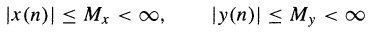 Classificação de sistemas
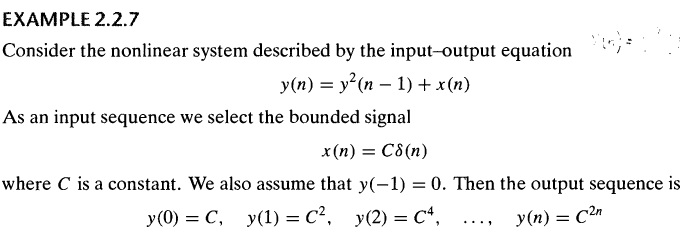 Interconexão de sistemas
Sistemas discretos podem ser interligados para formar sistemas maiores. 
Há duas formas básicas em que os sistemas podem ser interligados: em cascata (série) ou em paralelo.
Sistema em paralelo
Sistema em série
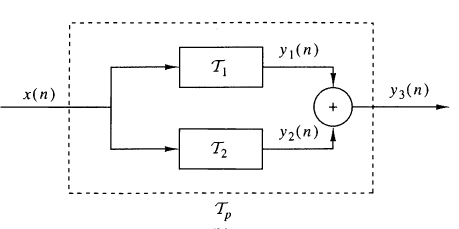 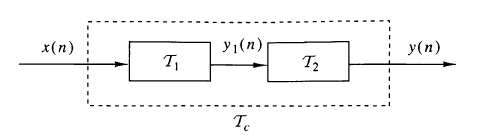 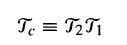 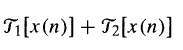